Awards, Contests and DXing
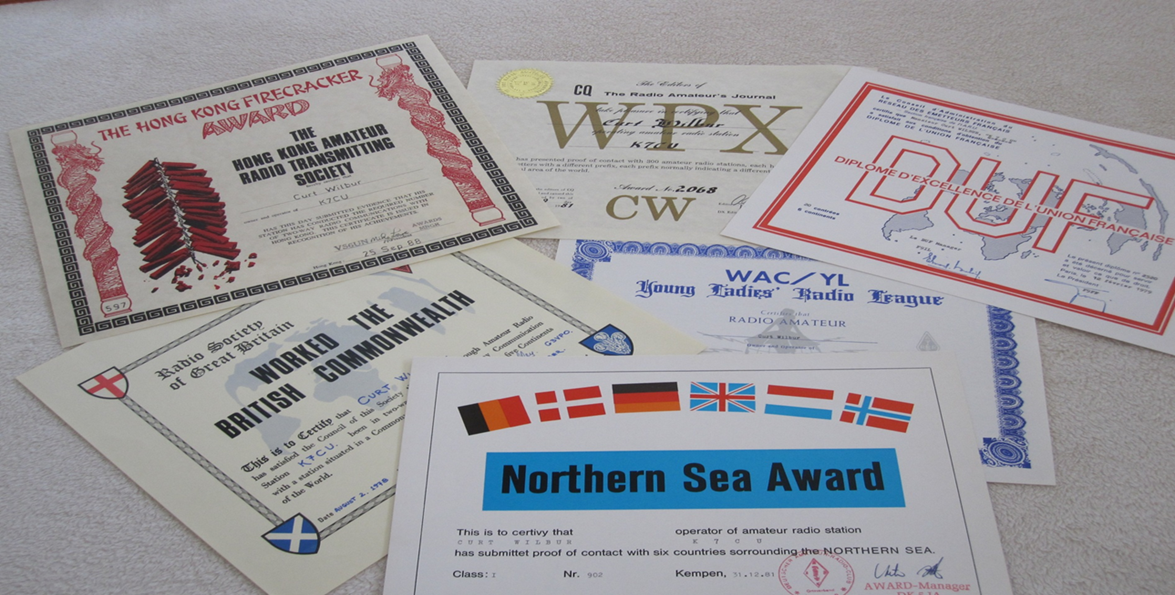 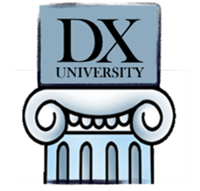 Agenda
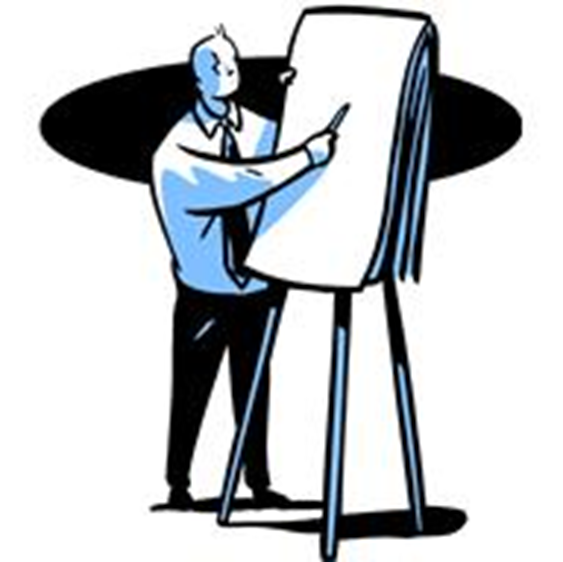 Mini Bio

Awards and DXing

Contests and DXing

Wrap-Up
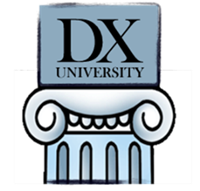 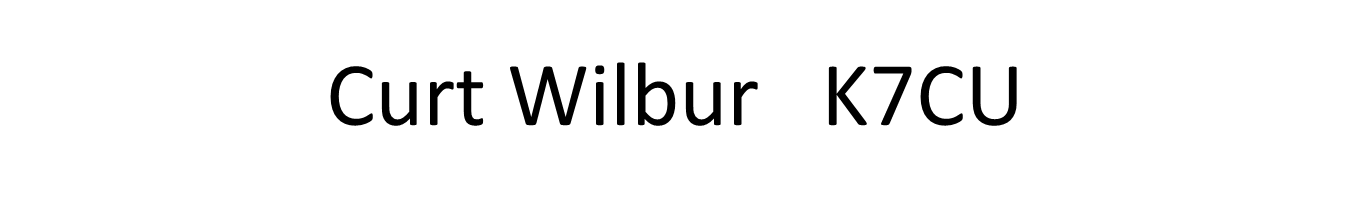 Originally licensed in 1961 as KN1TMK in Maine. My early years were spent on CW traffic nets. I began DXing in 1977 when I lived in Atlanta. I enjoy the challenge of DXing and chasing challenging awards. 

7BDXCC,  DXCC Honor Roll (mixed), various WAZ and other awards.

I am the Utah CQ Awards checkpoint.

I belong to the Utah DX Association, NCDXF,  and the ARRL.

I am married to the former Sharon Pratt; we have 9 harmonics and 19 sub-harmonics.
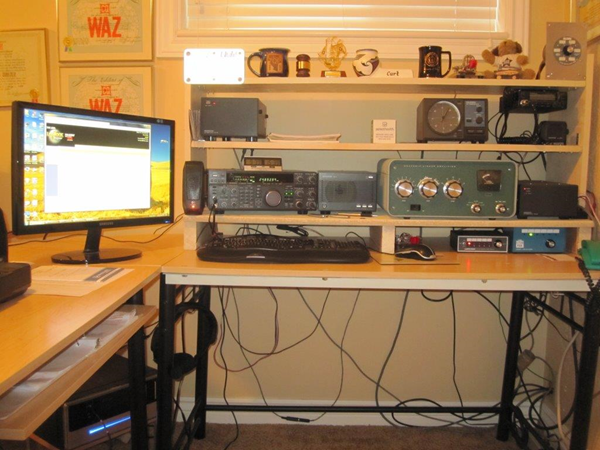 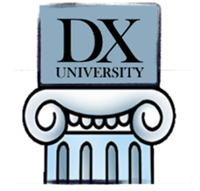 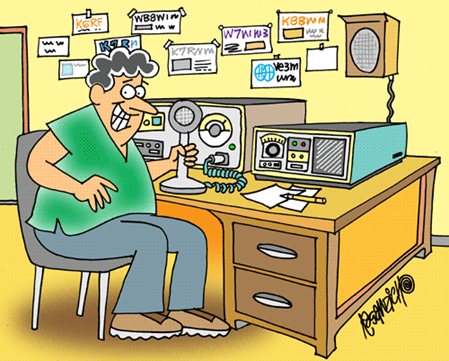 DX  IS
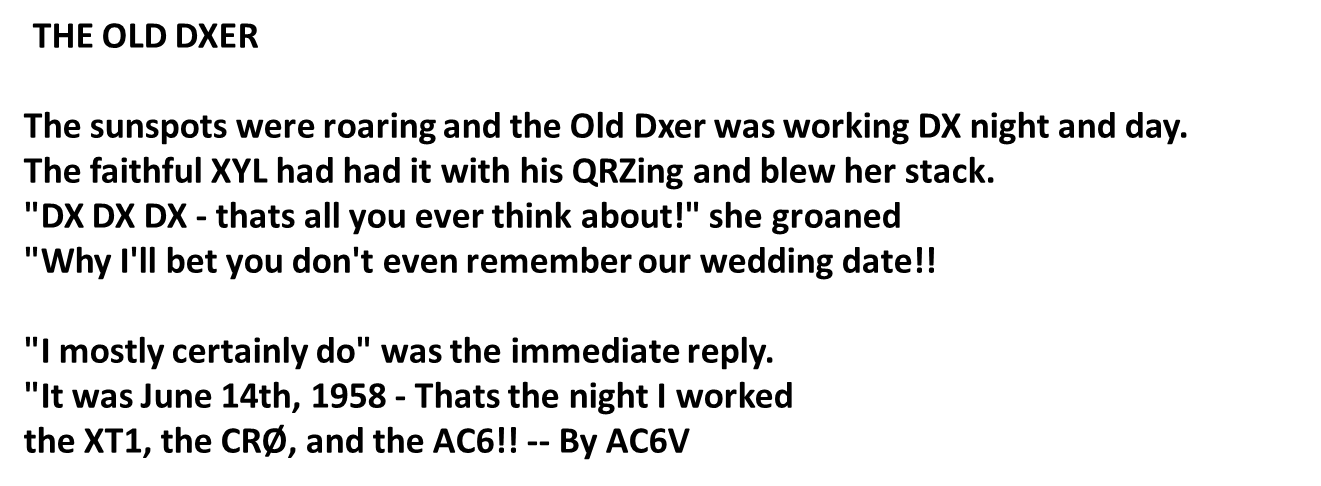 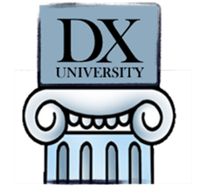 Awards and DXing
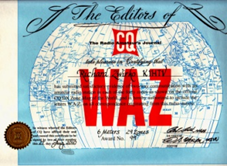 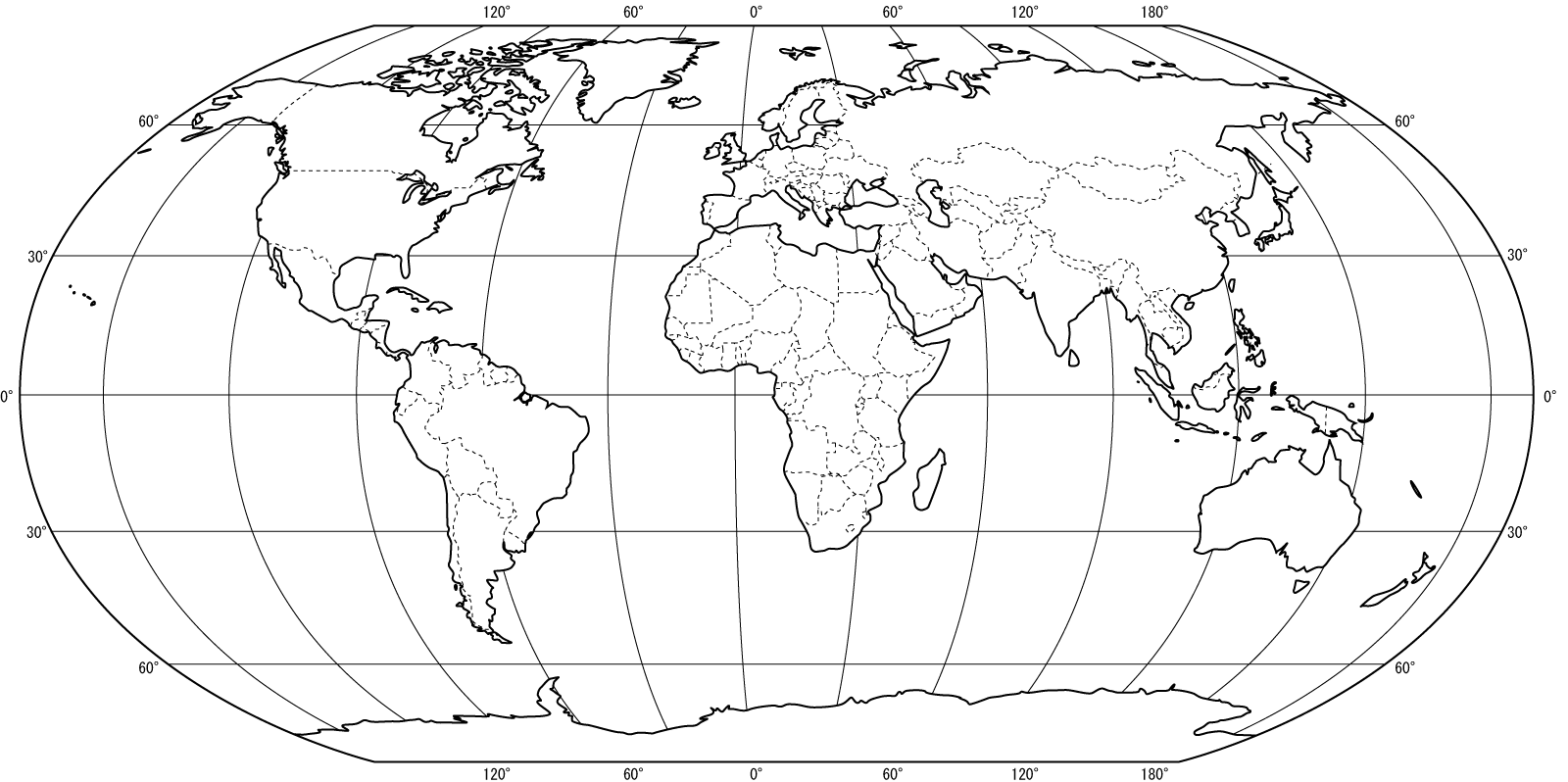 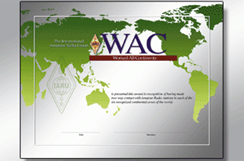 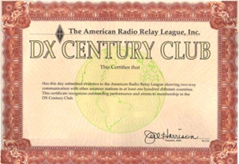 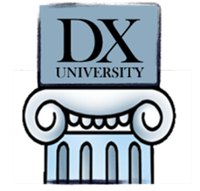 Awards and DXing
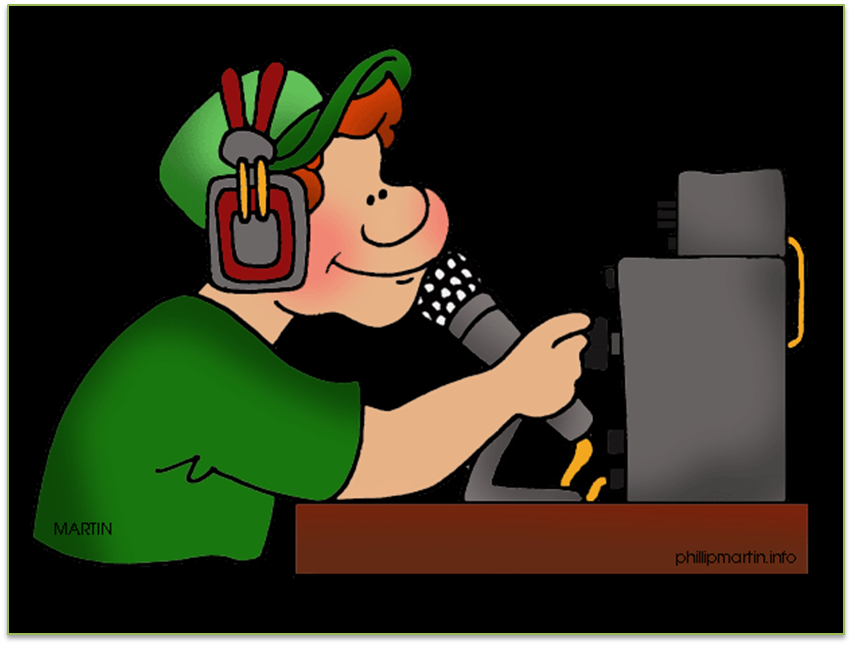 Ahh….just another VK; a VK1??!! ….I need that!!!
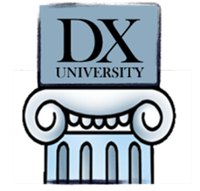 WA-VK-CA
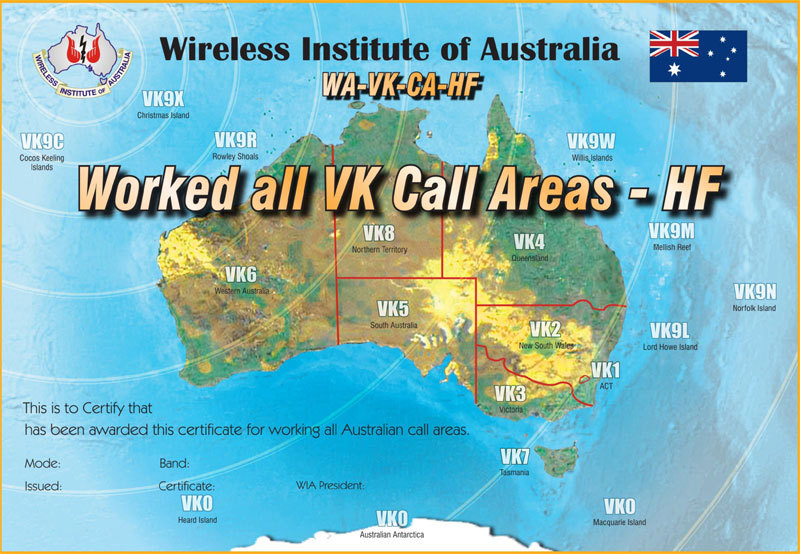 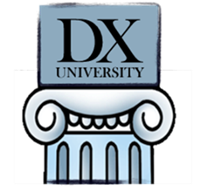 CANADAWARD
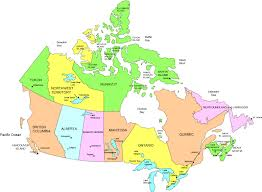 VO1-VO2 Newfoundland-Labrador
VE4 Manitoba
VE1 Nova Scotia
VE5 Saskatchewan
VE1-VE9 New Brunswick
VE6 Alberta
VY2-VE1 Prince Edward Island
VE7/VA7 British Columbia
VE2/VA2 Quebec
VE8 Northwest Territories
VE3/VA3 Ontario
VY1 Yukon
VY0 Nunavut
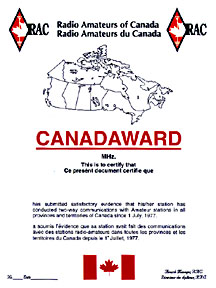 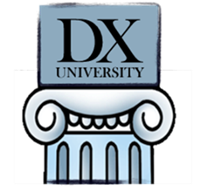 Awards and DXing
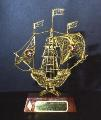 Rede dos Emissores Portugueses
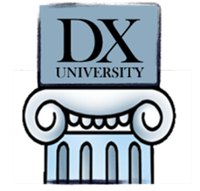 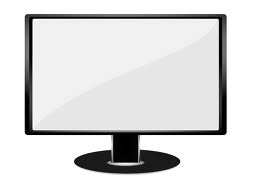 Awards and DXing
DE	Freq	DX	Time	Comment
WB9EEE	7091.0	W1AW/0	0459z 26 Feb	RTTY up 1
R9OZ	14070.9	BD9XE	0459z 26 Feb	BPSK31 JACK
WA2WMJ	10107.0	EA9/DL2RVL	0458z 26 Feb	TU NICE SIGNAL TO NY JB
N0UN	14242.0	A41KJ	0458z 26 Feb	CQ
RA9CTV	14144.0	RM22CC	0457z 26 Feb	cq cq
G4UFK	1850.0	W2RLB	0457z 26 Feb	hearing you just abt
YV4MT	7179.0	W1AW/0	0457z 26 Feb	QSX 7.181. Kansas. Tnx.
UT8IT	14070.8	ZZ80DF	0456z 26 Feb	BPSK31 LABRE - 80 YEARS
W6RK	10105.0	EA8OM	0456z 26 Feb	
K6MKF	28493.0	T77LA	0456z 26 Feb	This is another test test test
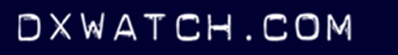 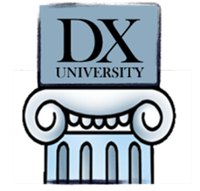 Awards and DXing
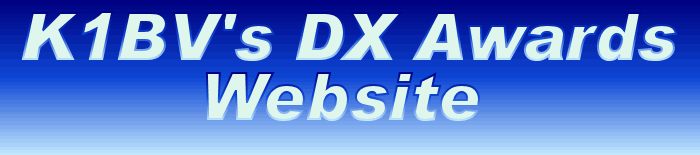 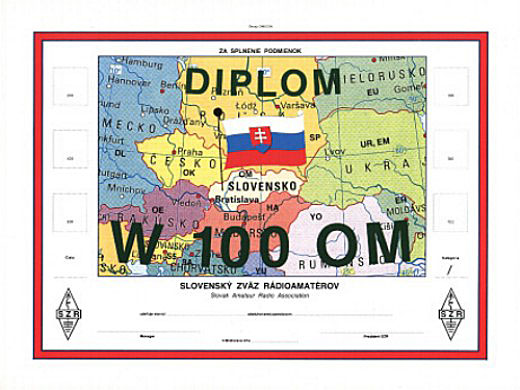 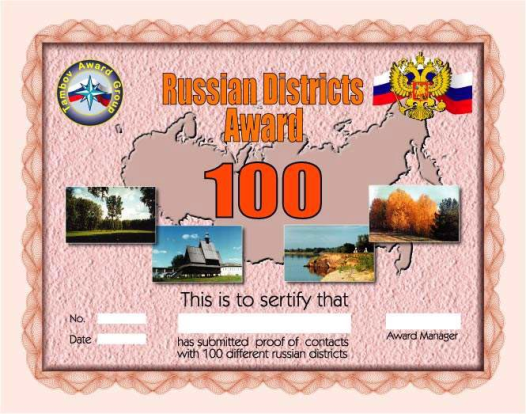 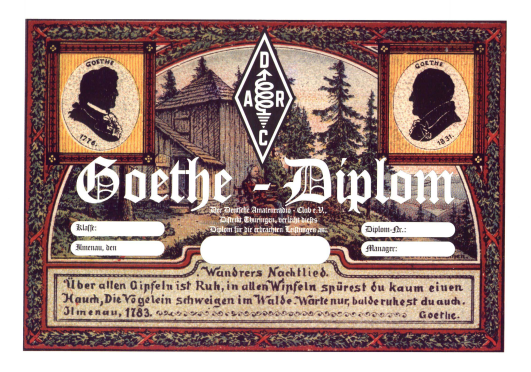 www.dxawards.com
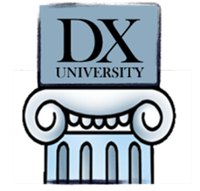 Contests and DXing
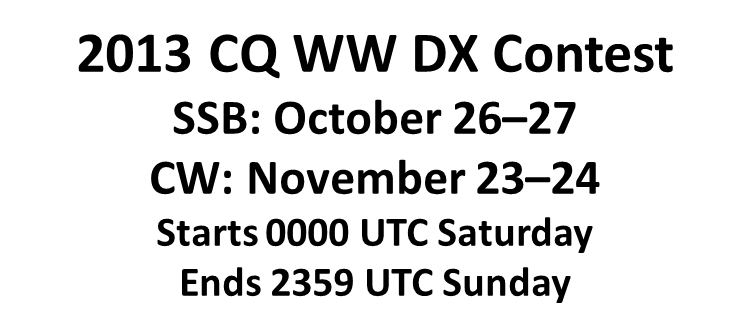 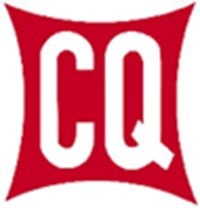 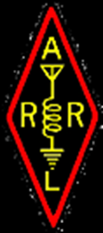 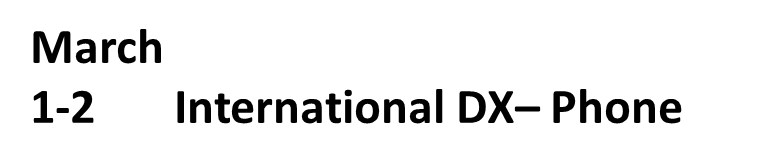 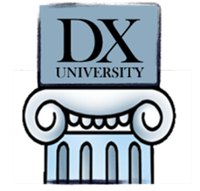 Contests and DXing
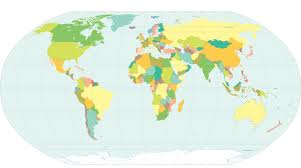 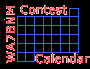 12-Month Contest Calendar
http://www.hornucopia.com/contestcal/index.html
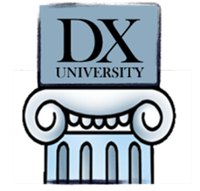 Contests and DXing
Dupe Sheet
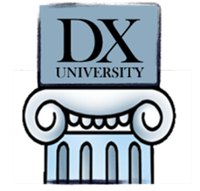 Contests and DXing
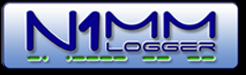 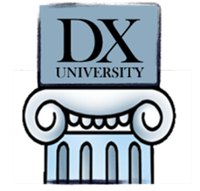 Contests and DXing
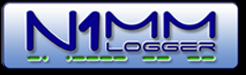 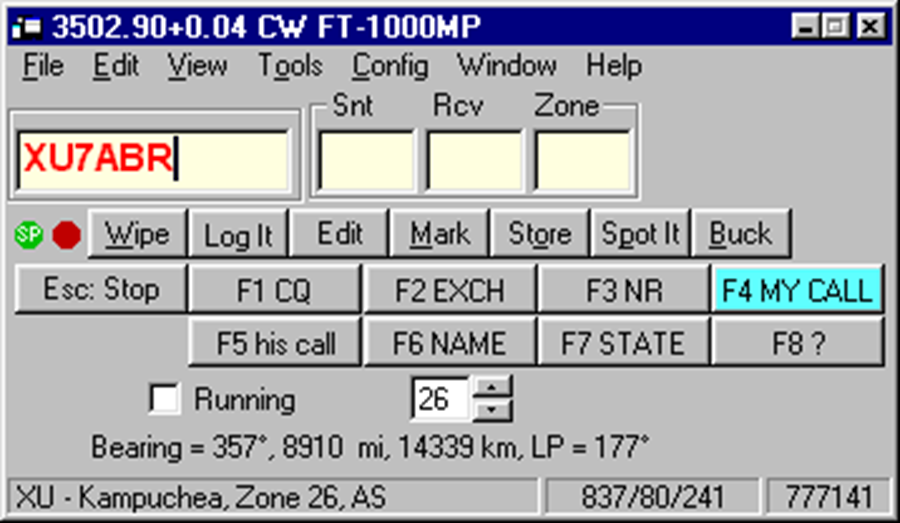 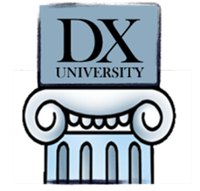 Contests and DXing
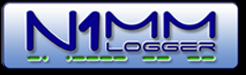 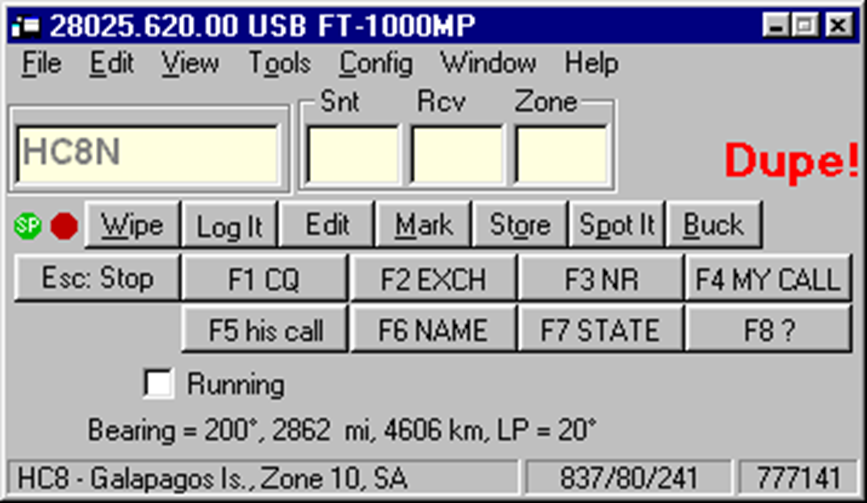 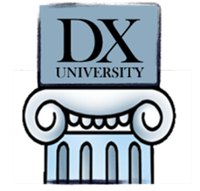 Contests and DXing
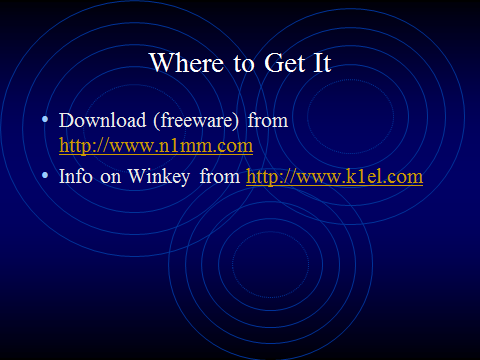 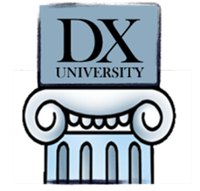 Contests and DXing
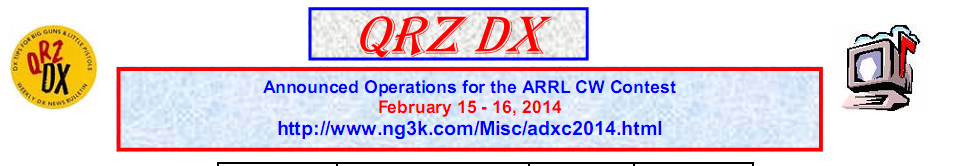 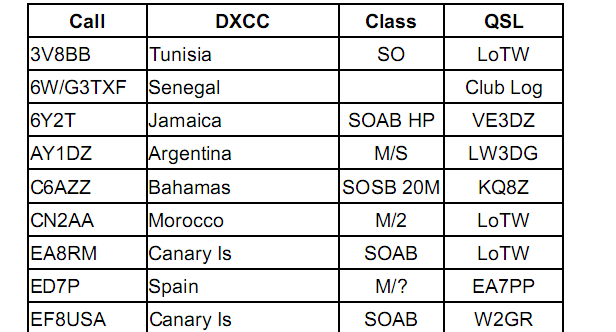 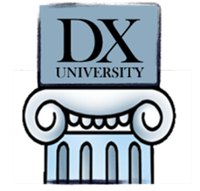 Awards, Contests and DXing
Competition = Improved Skills
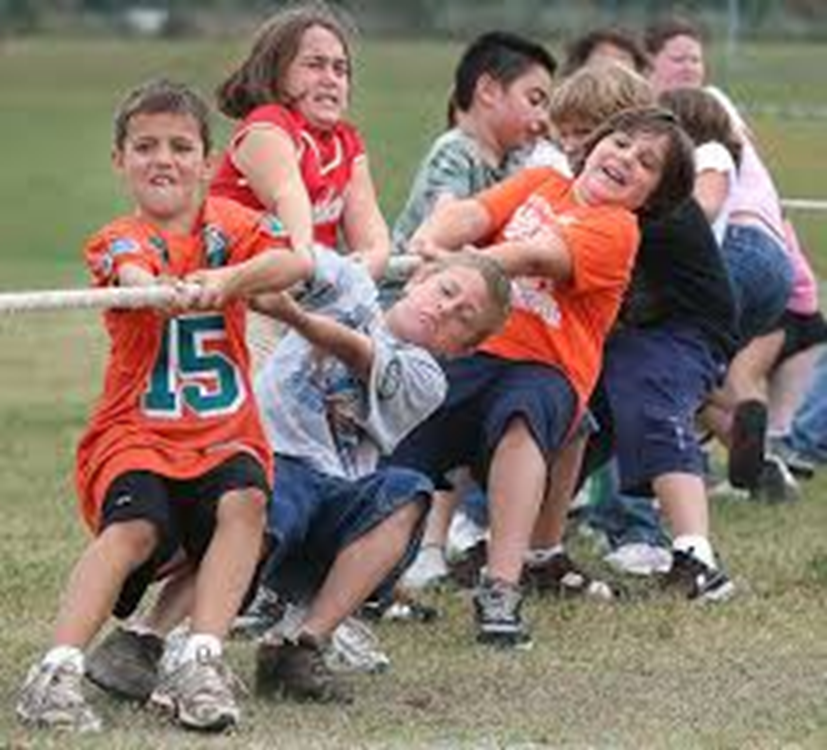 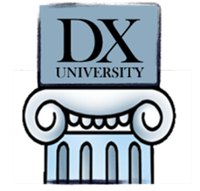 Awards, Contests and DXing
Where will you find your next log entry?
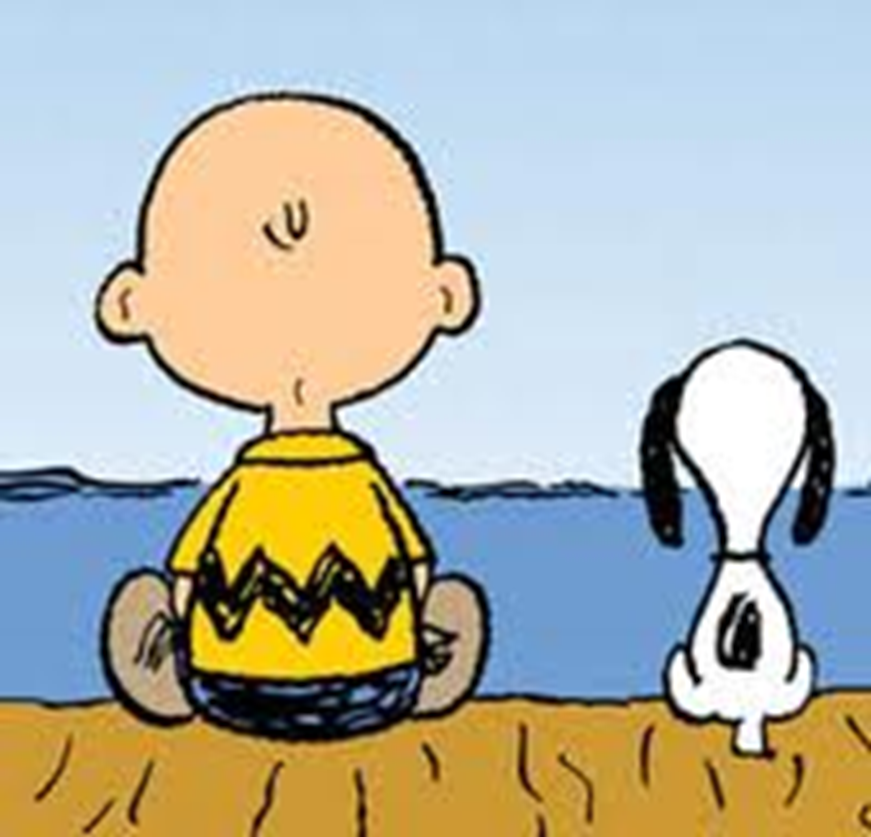 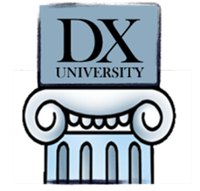 Awards, Contests and DXing
Wrap-Up
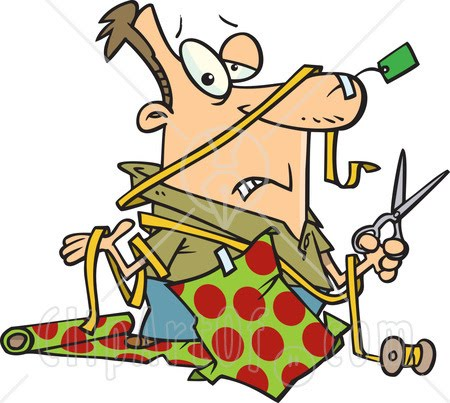 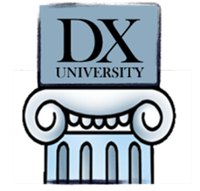